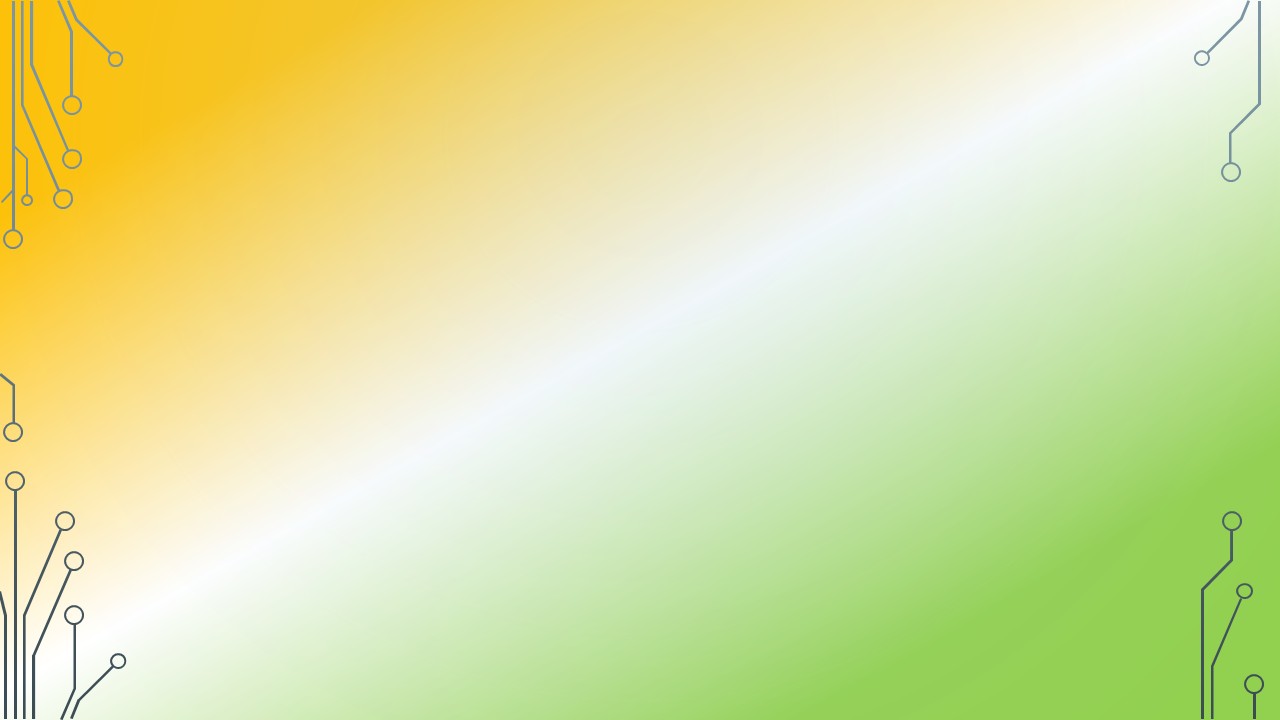 MSME - PROJECT FINANCE
ICAI – HYDERABAD BRANCH

CA. CMA. MUKESH PHALOR
MSME – Defined
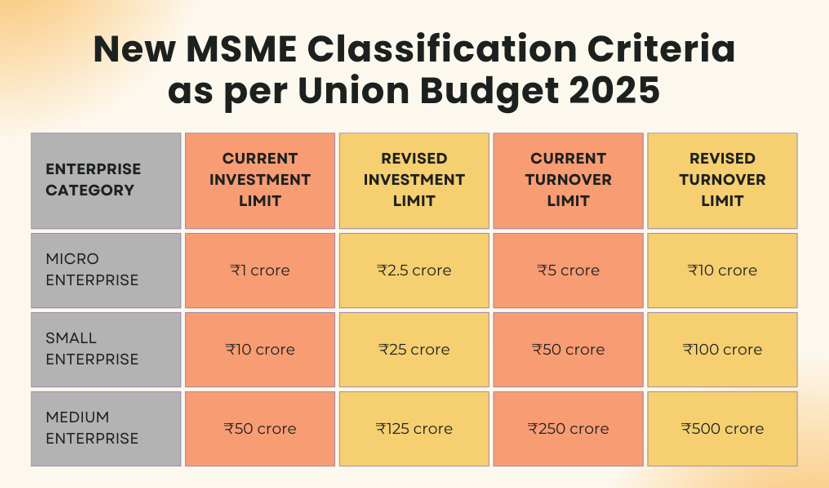 MSMEs – Driving the Indian Economy
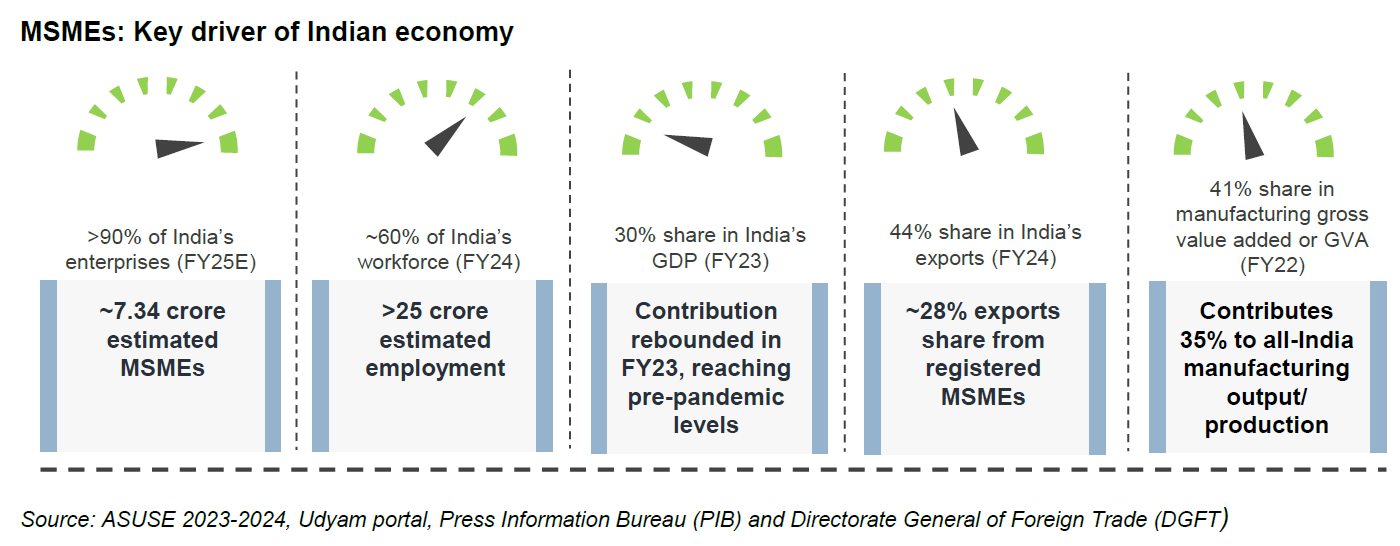 What is a Project
Project means any commercial or business venture
What is Project Finance
Project finance is a long-term financing of any business venture including infrastructure and industrial projects based upon the projected cashflows of the project rather than appraising the financial statements of its stakeholders / sponsors
What is Project Finance
Project Finance is a process of evaluating and selecting long term investments that are consistent with the goal of shareholders (owners) wealth maximization.
Why Finance is Required?
Starting a Business
Capital Expenditure
Operating Expenditure
Mergers/Acquisitions/ Buyouts
MEANS OF FINANCE
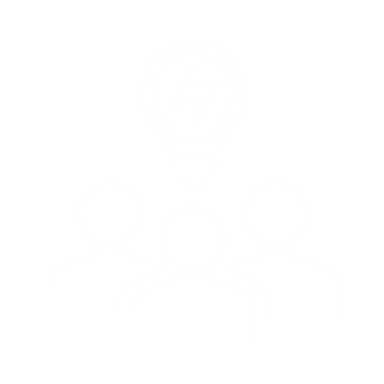 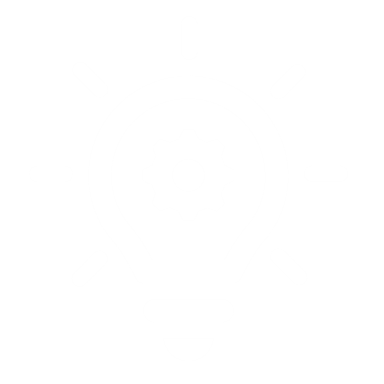 Preference Share Capital
Equity
MSME
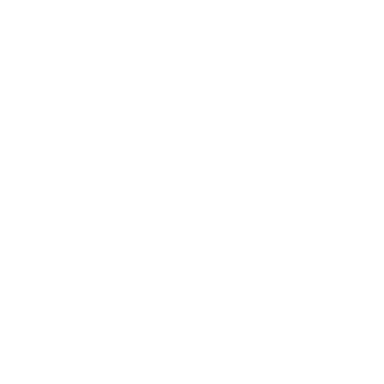 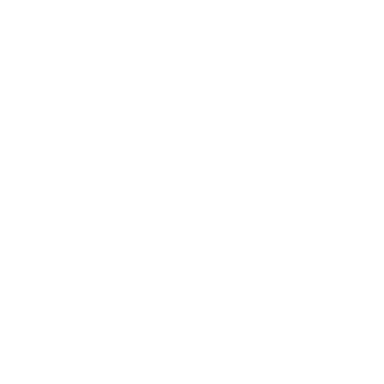 Reserves & Surplus
Grants & Subsidies
PROJECT
FINANCE
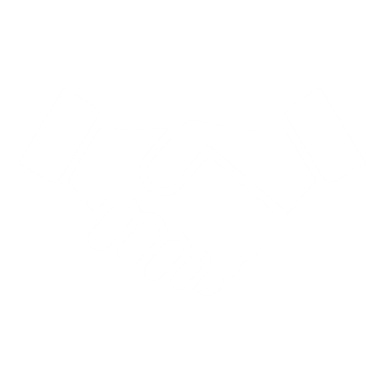 IPO / FPI /  Rights Issue
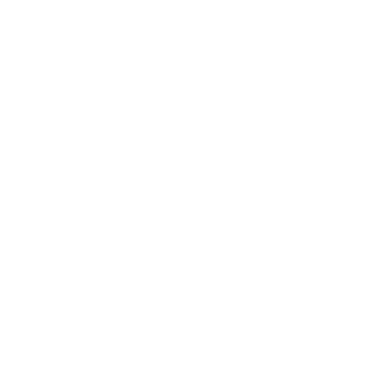 Friends & Family
SOURCES OF FINANCE
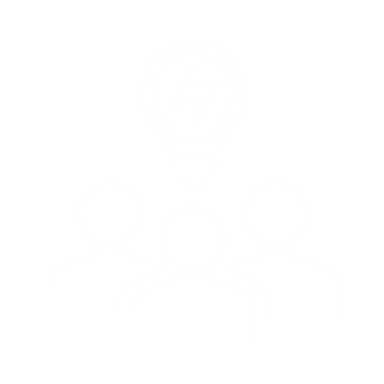 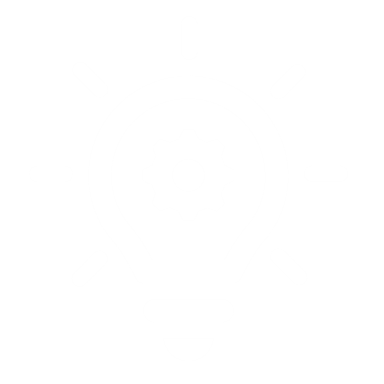 Subordinate Debt
Debt
Foreign Currency Loans
E  V  E  R  Y     C  O  O  L
MSME
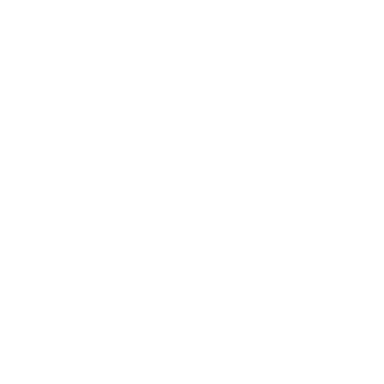 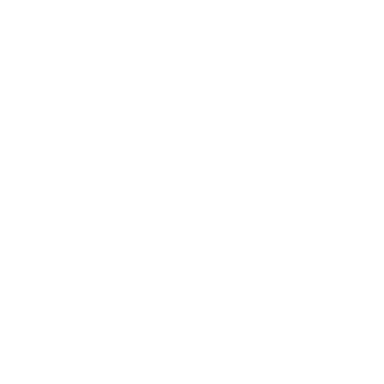 Banks & NBFCs
PROJECT
PROJECT
S  T  A  R  T  S    H  E  R  E
FINANCE
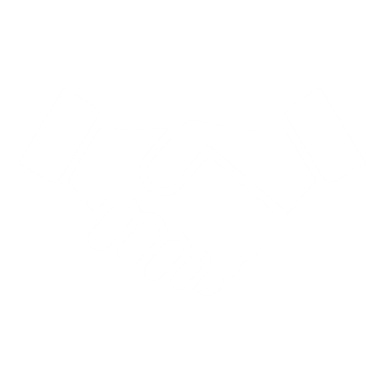 Multi Lateral Agencies
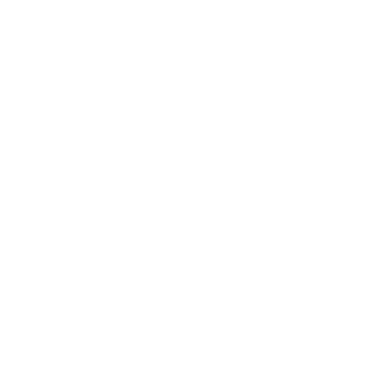 Bi Lateral Agencies
SOURCES OF FINANCE
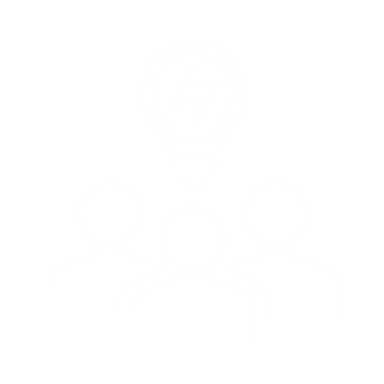 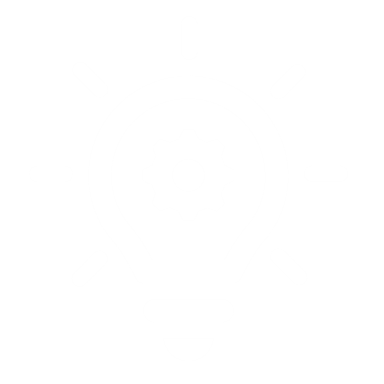 General 
Partners
Limited
Partners
MSME
MSME
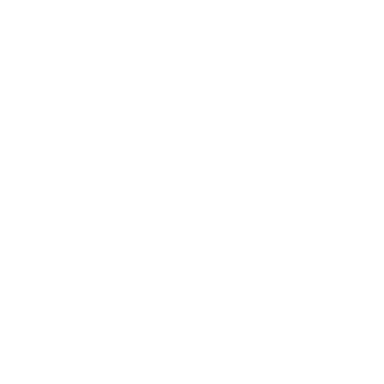 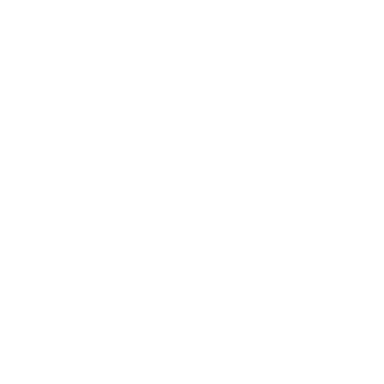 Business Loans
Credit Cards
PROJECT
PROJECT
FINANCE
FINANCE
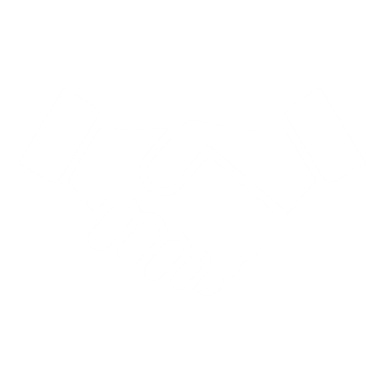 Family Offices
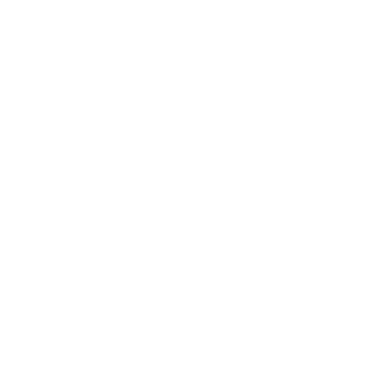 AIFs
SOURCES OF FINANCE
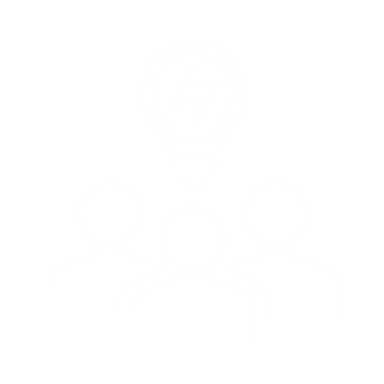 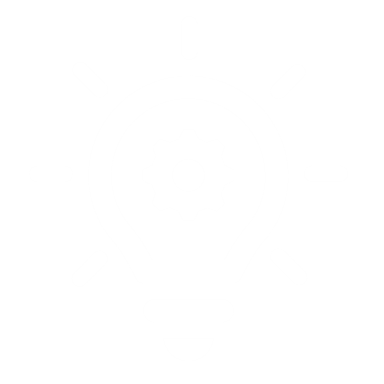 Debentures
Capital Markets
Mezzanine Finance
E  V  E  R  Y     C  O  O  L
MSME
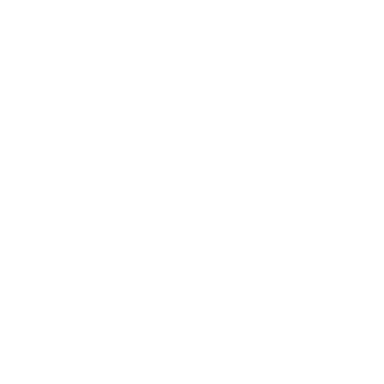 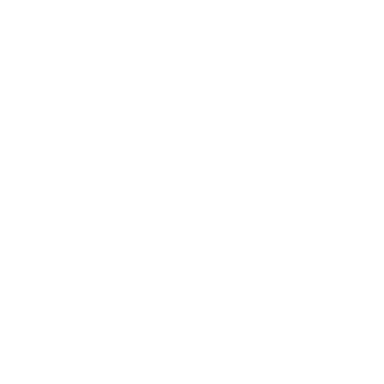 SPVs
PROJECT
PROJECT
S  T  A  R  T  S    H  E  R  E
FINANCE
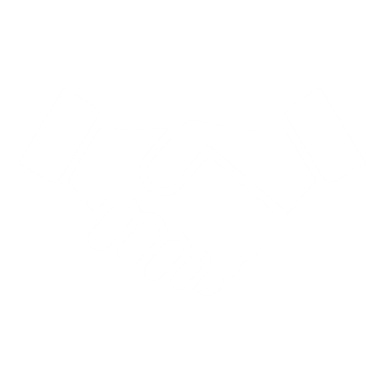 RRB, UCB, CCS
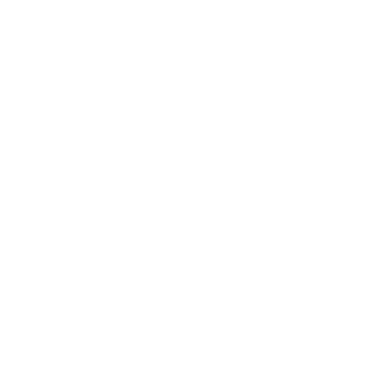 Merchant Financing
ALTERNATIVE SOURCES OF FINANCE
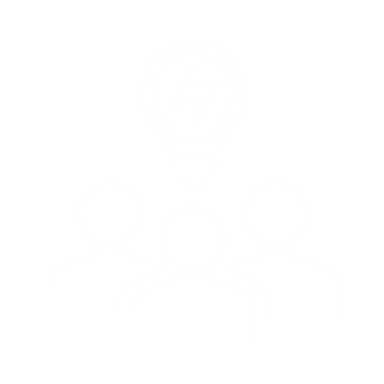 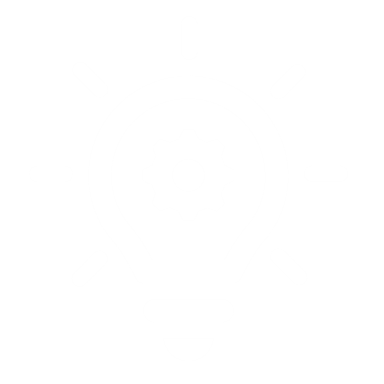 Venture 
Capital
Crowd Funding
Peer to Peer Lending
Digital  Lending Platforms
MSME
MSME
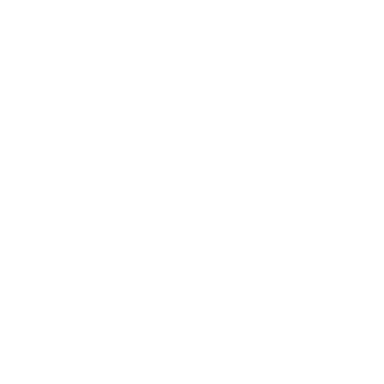 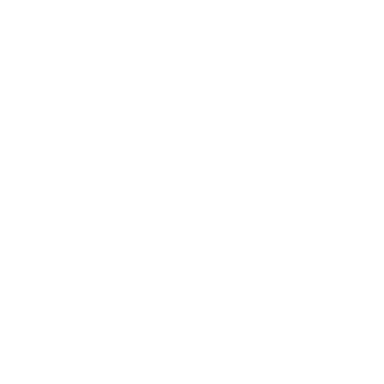 PROJECT
PROJECT
FINANCE
FINANCE
Commercial Finance Companies
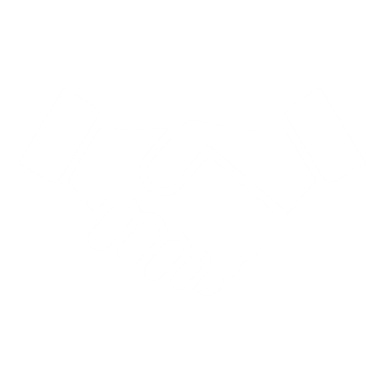 Business Incubators
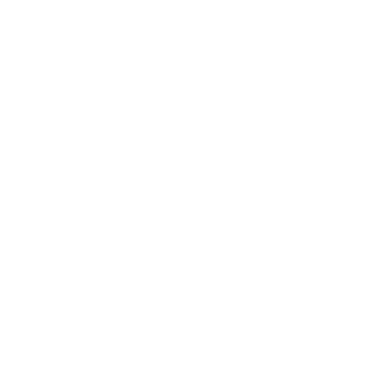 ALTERNATIVE SOURCES OF FINANCE
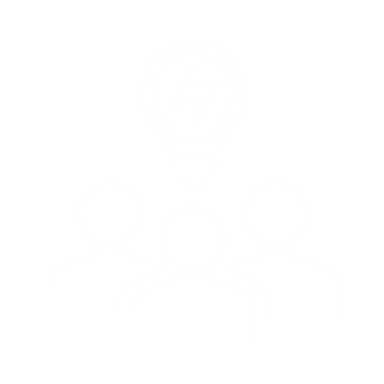 Angel Investors
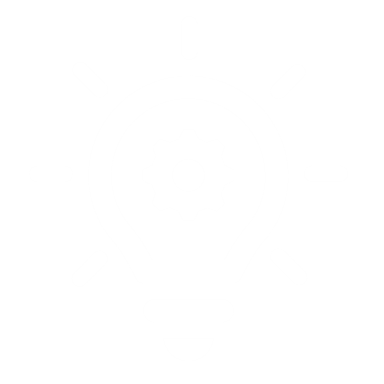 Supply Chain
Finance
MSME
MSME
Bills Discounting
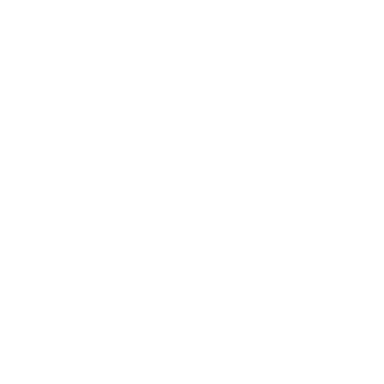 Buyer’s Credit
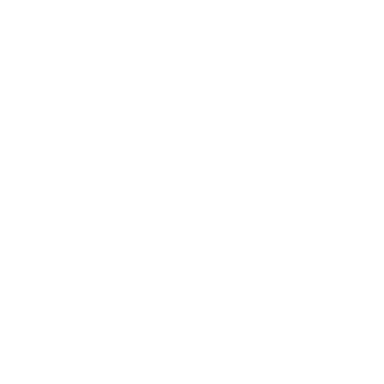 PROJECT
PROJECT
FINANCE
FINANCE
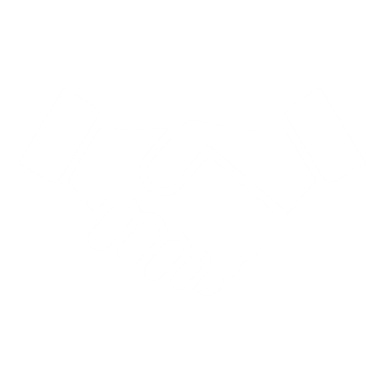 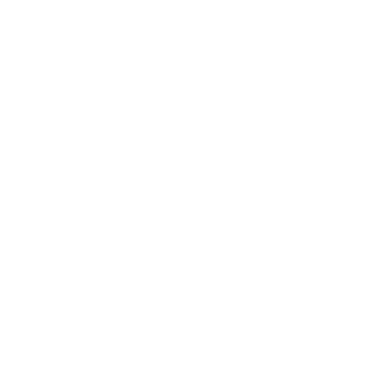 Venture Debt
RBL
ALTERNATIVE SOURCES OF FINANCE
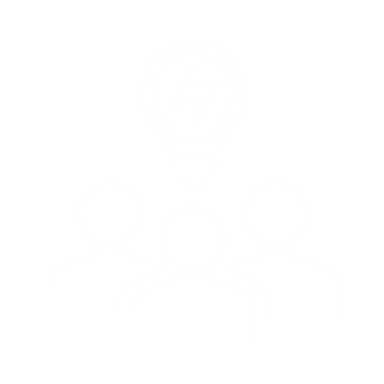 Asset Leasing
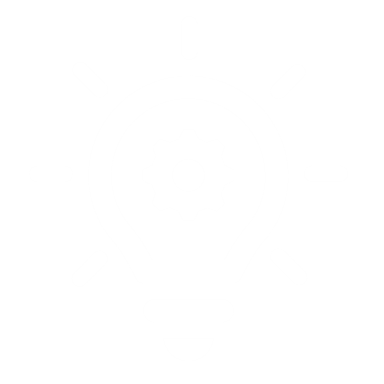 Revolving 
Credit
MSME
MSME
Vendor Financing
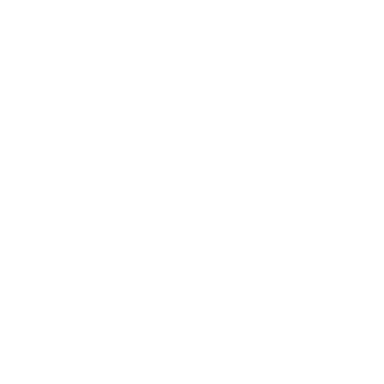 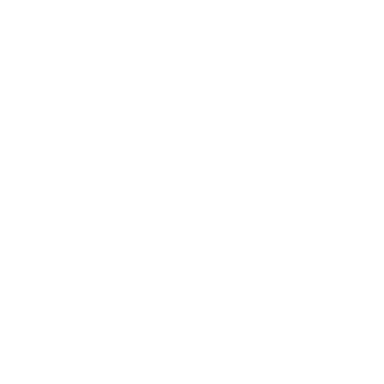 PROJECT
PROJECT
BNPL
FINANCE
FINANCE
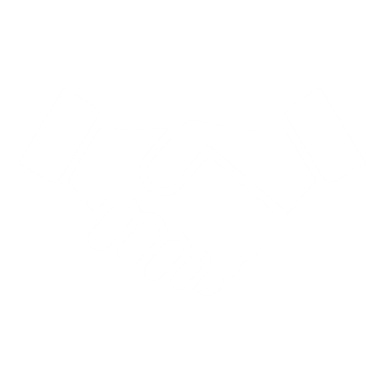 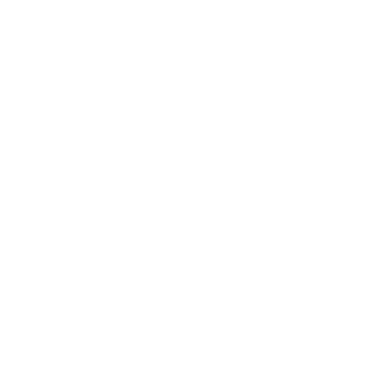 Debt Refinance
Acquisition Finance
ALTERNATIVE SOURCES OF FINANCE
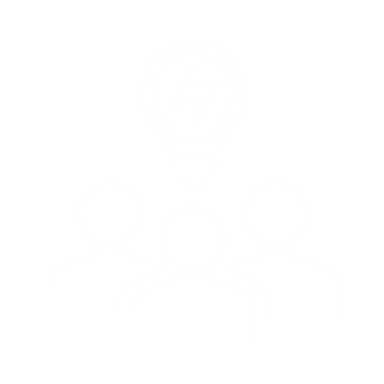 Bridge Finance
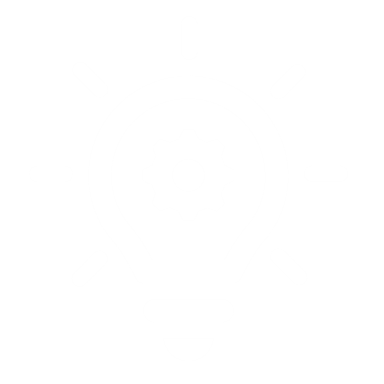 Structured Debt
MSME
MSME
NPA 
Finance
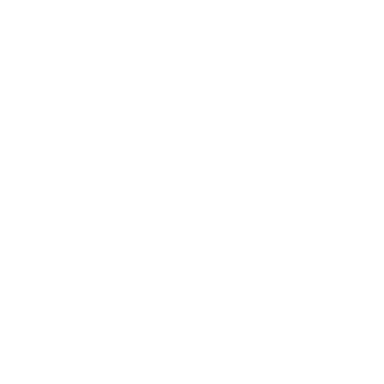 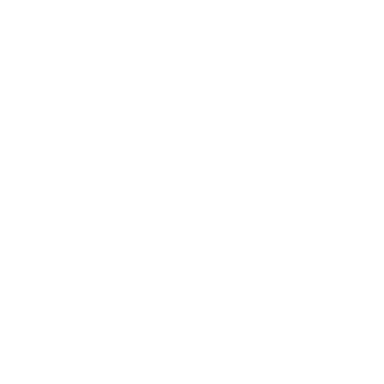 Buyout Finance
PROJECT
PROJECT
FINANCE
FINANCE
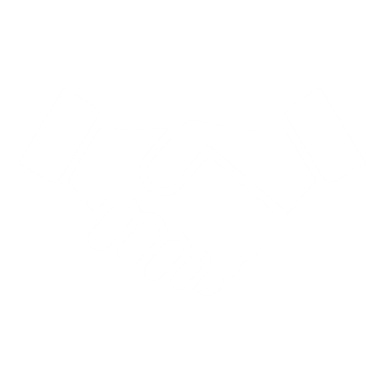 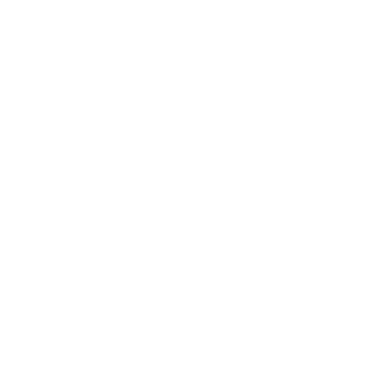 LCs/BGs/
Surety Bonds
LAS
STEPS IN SYNDICATING PROJECT FINANCE
STEP
STEP
STEP
STEP
STEP
STEP
02
03
05
06
04
01
Detailed Project Report
Idea
Planning
Onboarding Bankers
Documentation
Technical Due Diligence
STEPS IN SYNDICATING PROJECT FINANCE
STEP
STEP
STEP
STEP
STEP
STEP
08
09
11
12
10
07
Final Appraisal
Legal Due Diligence
Financial Due Diligence
Loan Sanction
Sanction Conditions
Promoters’ Due Diligence
STEPS IN SYNDICATING PROJECT FINANCE
STEP
STEP
STEP
STEP
STEP
STEP
14
15
17
18
16
13
Keep Reviewing the Project
Commercial Runs
Implement the Project
Repayment Starts
Disbursement Process
Trial Runs
Project Finance – DPR Preparation
Project Finance - Structuring Stages
Project Finance - Structuring Stages
Project Finance - Structuring Stages
Project Finance - Structuring Stages
Project Finance - Structuring Stages
Project Finance – Due Diligence & Task Masters
Project Finance – Risk Factors & Mitigation
Project Finance – Risk Factors & Mitigation
Project Finance – Risk Factors & Mitigation
S
W
O
T
STRENGHTS
OPPORTUNITIES
WEAKNESS
THREATS
Internal Advantages Over External Market
External Factors Potential for Growth
Internal Weakness Hampering Growth
External Factors Negatively Impacting the Business
P
E
S
E
L
T
Political
Environment
Social
Technological
Economic
Legal
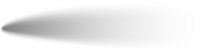 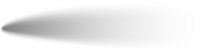 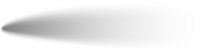 PESTEL ANALYSIS
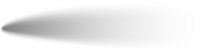 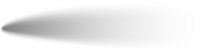 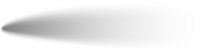 NOISE ANALYSIS
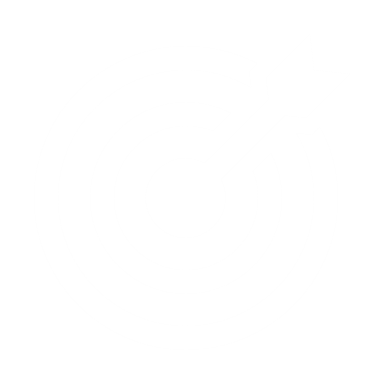 Needs
Strengths
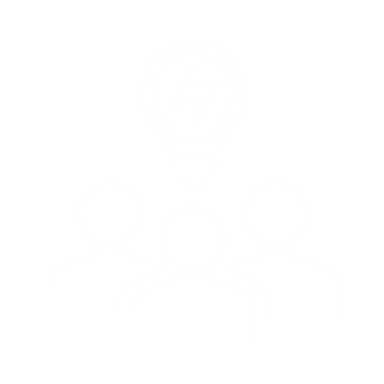 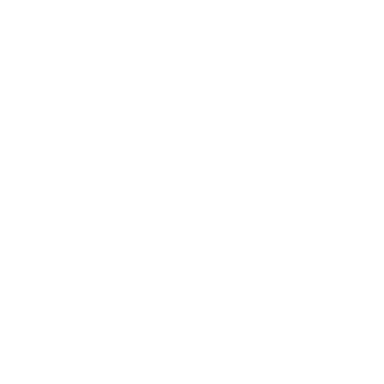 Opportunities
Exceptions
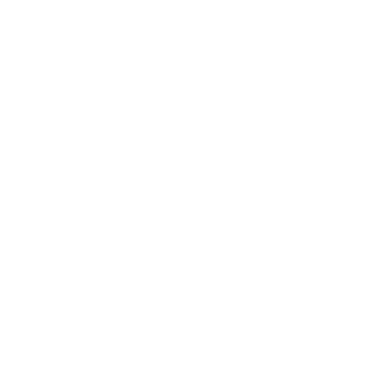 Improvements
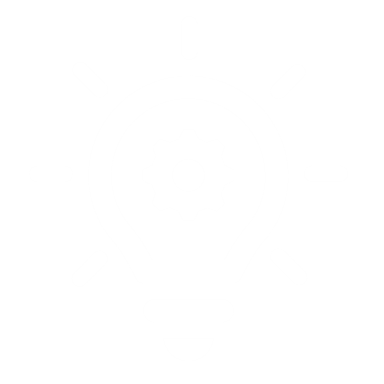 SOAR ANALYSIS
Strengths
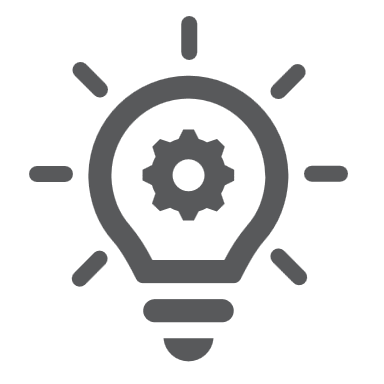 Opportunities
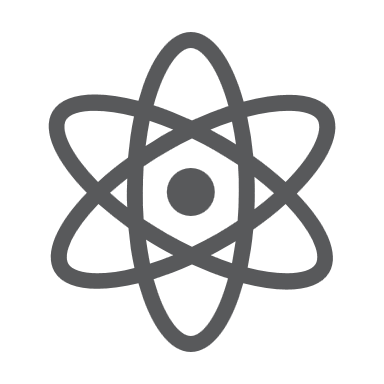 Aspirations
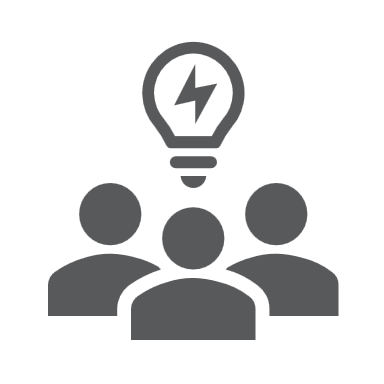 Results
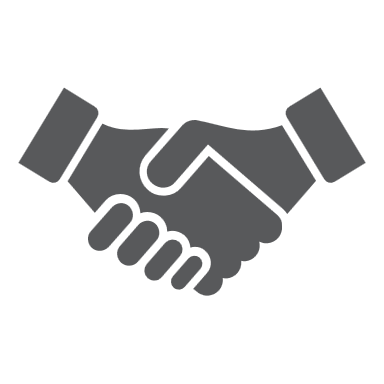 GAP ANALYSIS
Present Position
Future Goals / Position
SCORE ANALYSIS
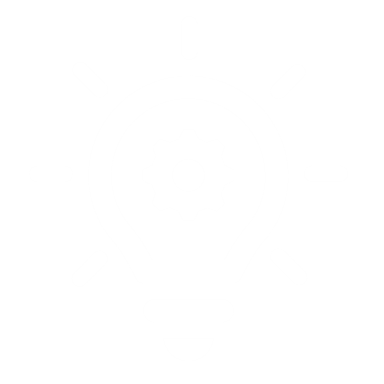 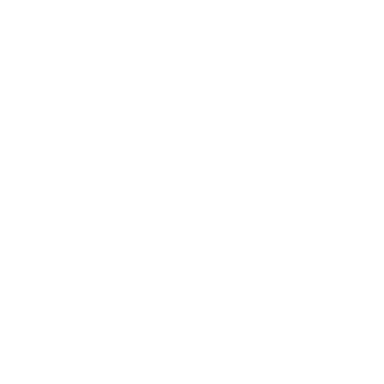 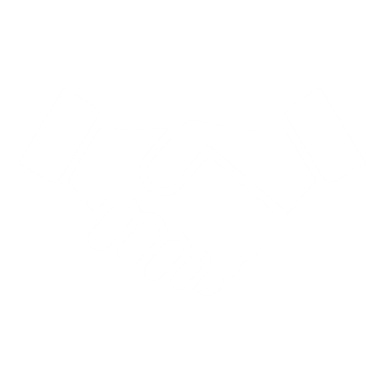 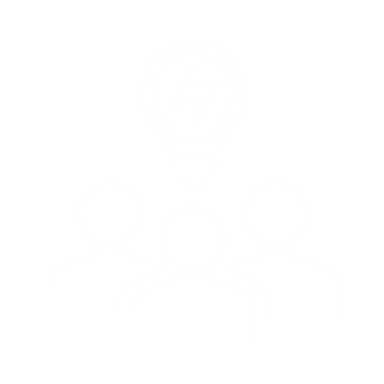 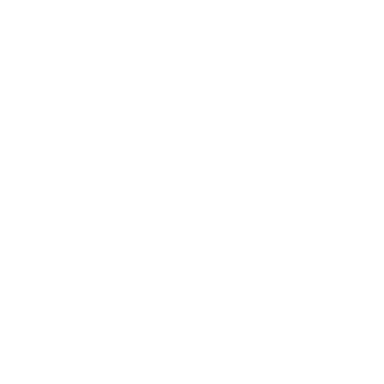 Relationships
Opportunities
Challenges
Efforts
Strengths
7 S MODEL
Skills
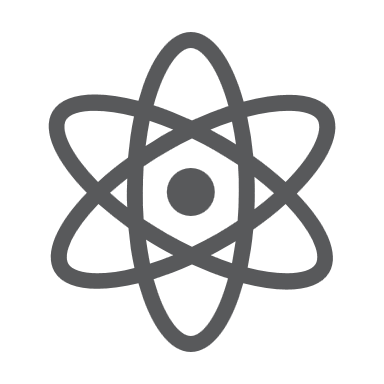 Systems
Staff
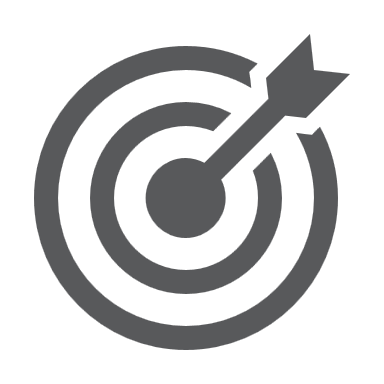 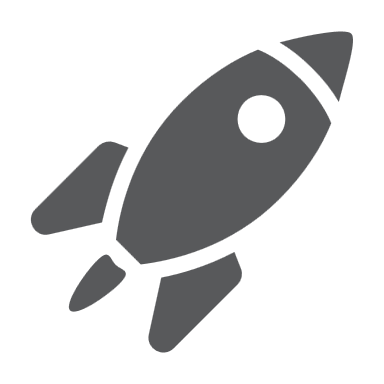 Structure
Style
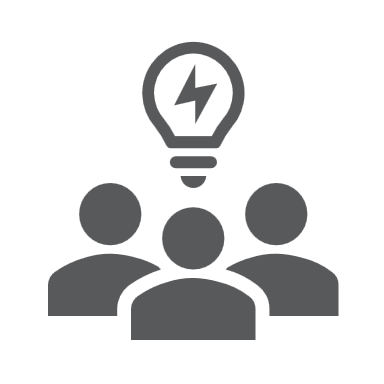 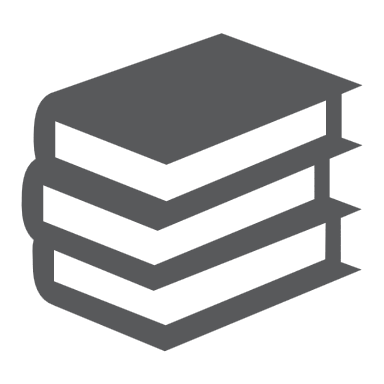 Shared values
Strategy
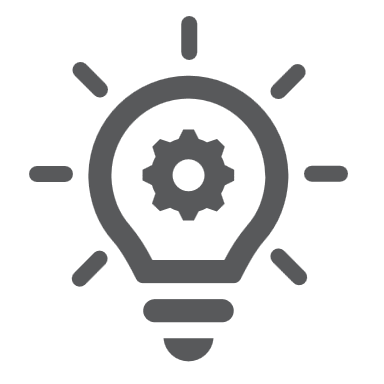 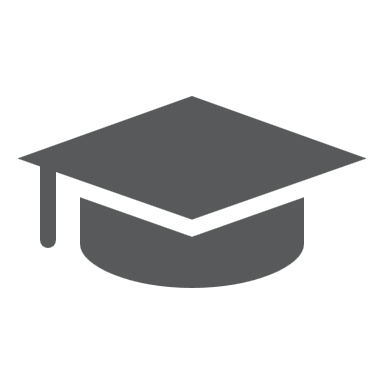 PORTAL’S 5 FORCES ANALYSIS
Industry Competition
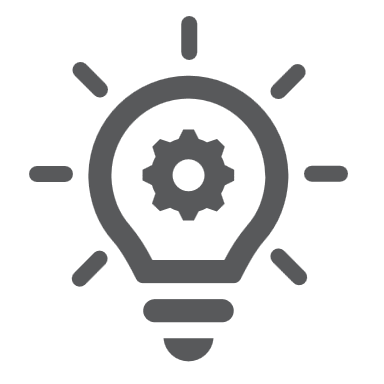 Potential New Entrant
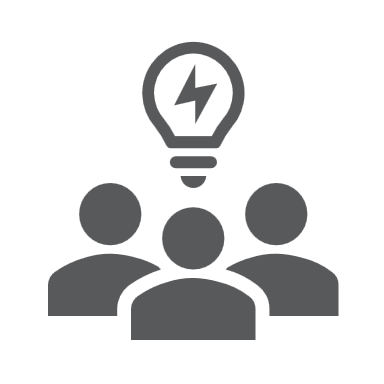 Supplier Power
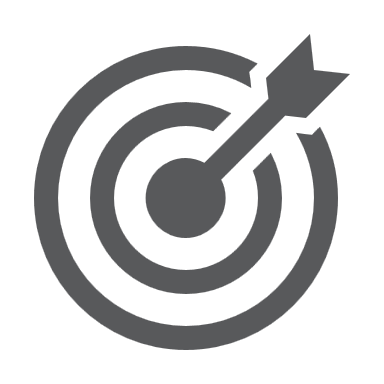 Customer Power
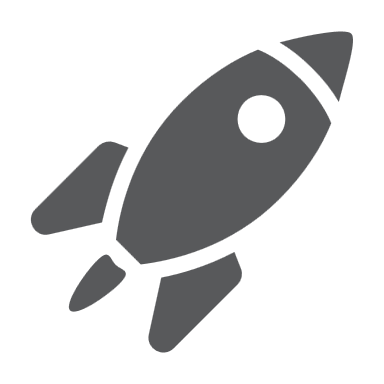 Threat of Substitute Products
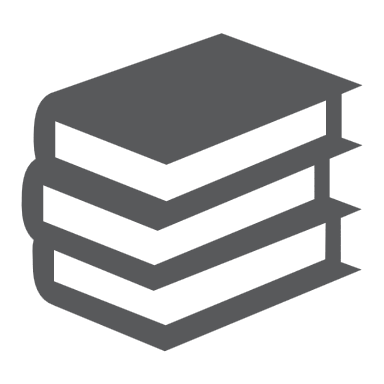 GOVT. INITIATIVES FOR MSME FINANCE
Standup India Scheme
PMEGP
CGTMSE
Special Credit Linked Subsidy
Pradhan Mantri Mudra Yojana
PM Viswakarma Scheme
GOVT. INITIATIVES FOR MSME FINANCE
Udyam Registration Portal
Scheme of Fund for Regeneration of Traditional Industries (SFURTI)
State Sponsored Schemes
Startup India Scheme
Credit Card Scheme for Instant Finance
Credit Guarantee for Startup
ENHANCING MSME FINANCE
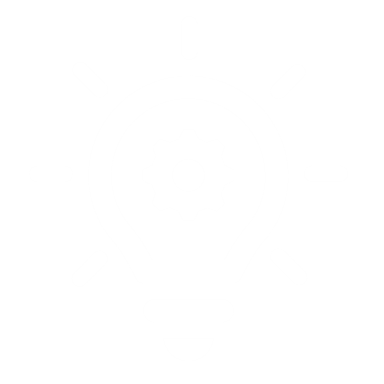 Affordable & Timely Credit
KEY GROWTH FACTORS
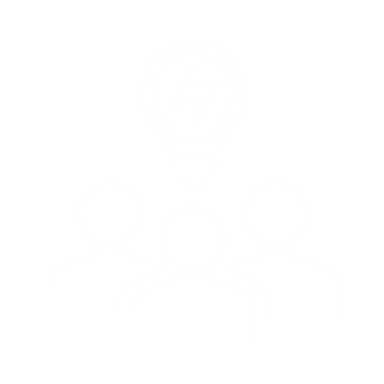 Simplification of Procedures
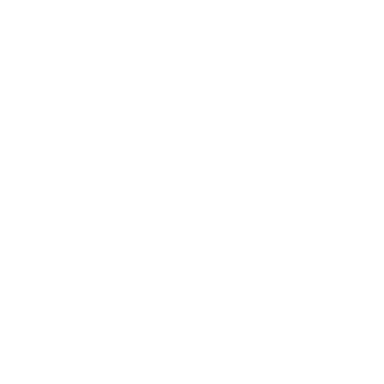 Delegation of Powers at Banks
ENHANCING MSME FINANCE
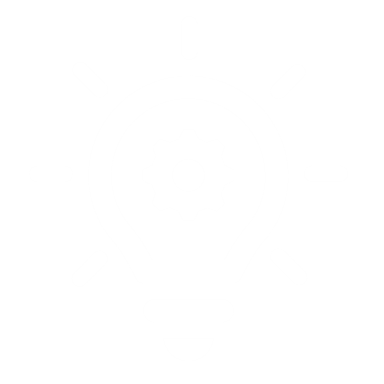 Solving Issues of Delayed Payments
KEY GROWTH FACTORS
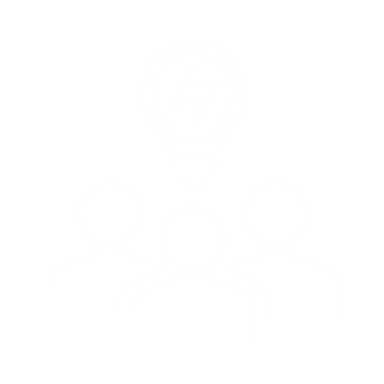 Venture / Risk Capital
Smooth Exit Routes
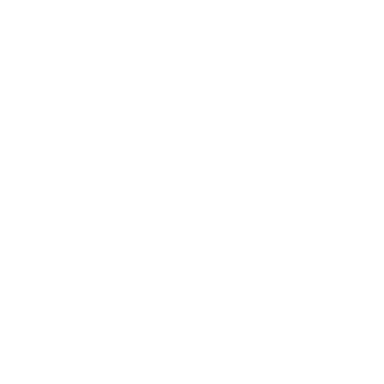 ENHANCING MSME FINANCE
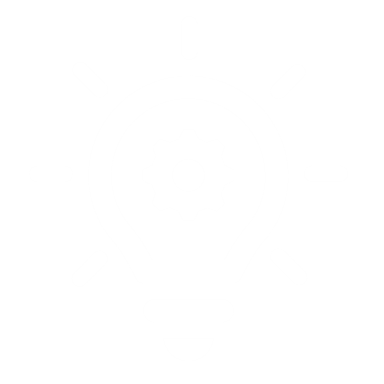 NPA Classification
KEY GROWTH FACTORS
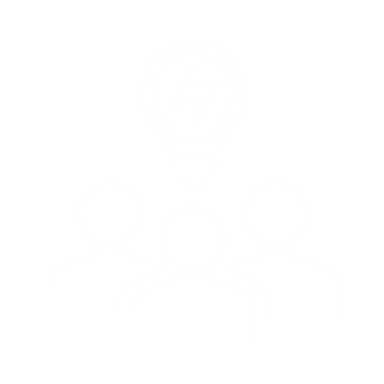 Rising SARFAESI Limits
SME Rehabilitation Tribunals
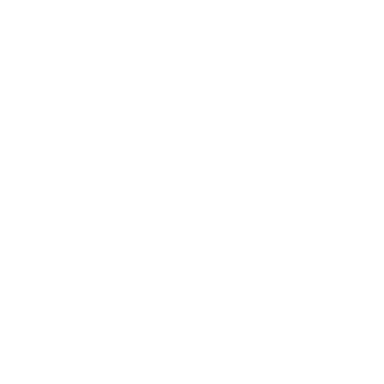 ENHANCING MSME FINANCE
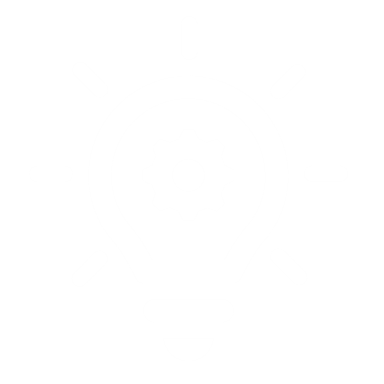 Proper Rehabilitation
KEY GROWTH FACTORS
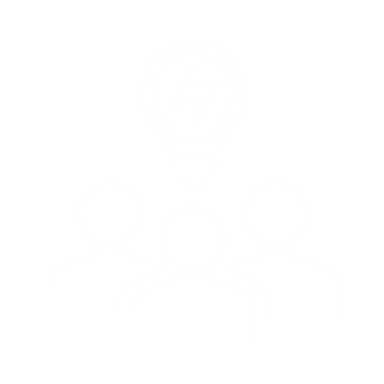 Uniform Rate of Interest
Business Education
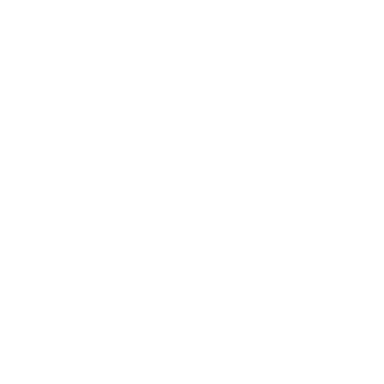 ENHANCING MSME FINANCE
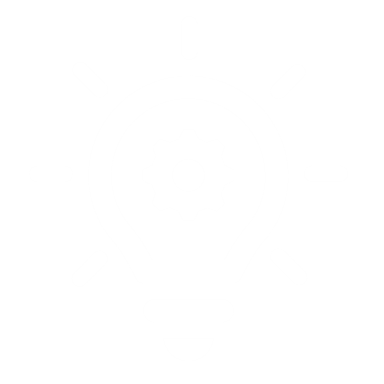 E-Commerce
KEY GROWTH FACTORS
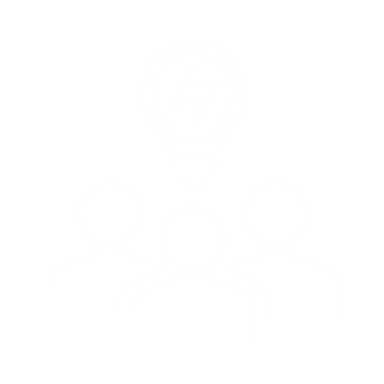 Financial Inclusion & Literacy
Public Procurement Policy
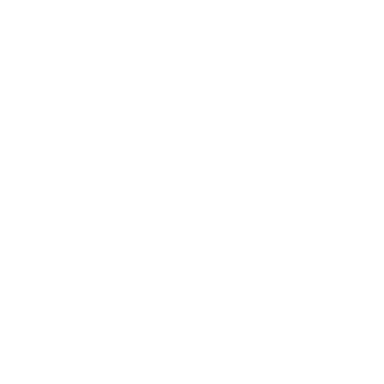 CHALLENGES WITH FINANCING MSMEs
Adequate & Timely Finance
01
04
Working Capital Assessment
Commodity Crash
02
05
Appraising  Term Loans
03
06
Access Funds to Startups
Access Funds to New Projects
CHALLENGES WITH FINANCING MSMEs
Interest Rates & Service Charges
07
10
Forex & Derivative Losses
08
11
Delay in Subsidies
Collaterals
09
12
Delays in Incentives
Third Party Credit Rating
EMERGING TRENDS IN MSME FINANCE
Emerging trends in msme finance
EMERGING TRENDS IN MSME FINANCE
Emerging trends in msme finance
EMERGING TRENDS IN MSME FINANCE
Emerging trends in msme finance
EMERGING TRENDS IN MSME FINANCE
Emerging trends in msme finance
EMERGING TRENDS IN MSME FINANCE
Predictive Analytics Powered by AI
E
Blockchain and Smart Contracts
D
Decentralized Lending Platforms
C
Fraud Prevention and Security
B
Alternative Data Sources
A
EMERGING TRENDS IN MSME FINANCE
Social Media and Behavioural Data
E
Utility and Rent Payments
D
Seamless Integration with Financial Ecosystems
C
Personalized Loan Products
B
Financial Inclusion and Microfinance
A
ENHANCING COMPETITIVENESS OF MSMEs
Access to Finance
Enhancing Supply Chains
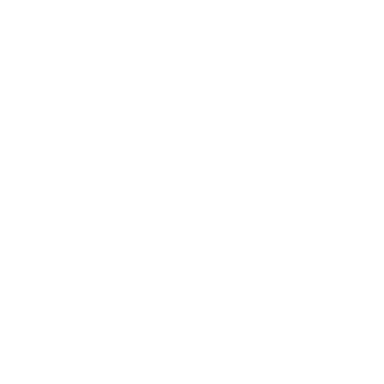 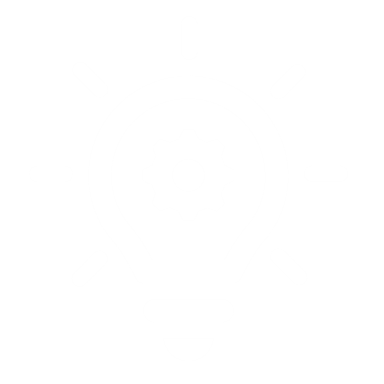 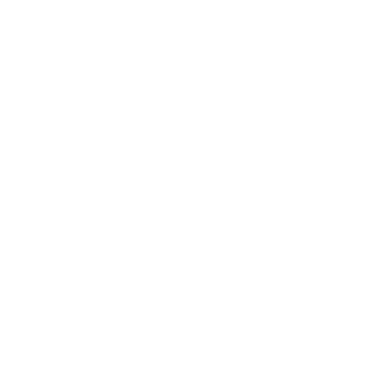 Address Skill Challenges
Digital Solutions
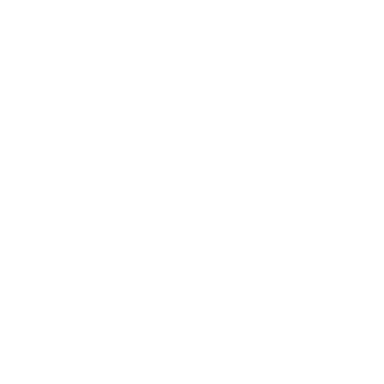 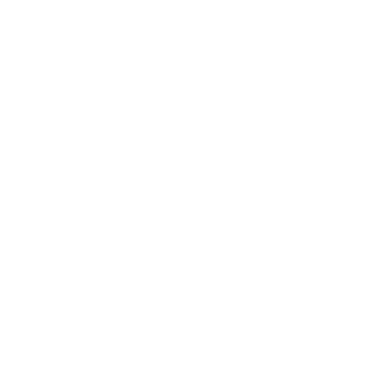 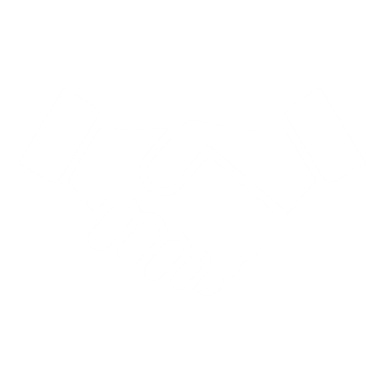 Support Technology
Risk Management
ENHANCING COMPETITIVENESS OF MSMEs
Integrating AI
Address Cluster Specific Needs
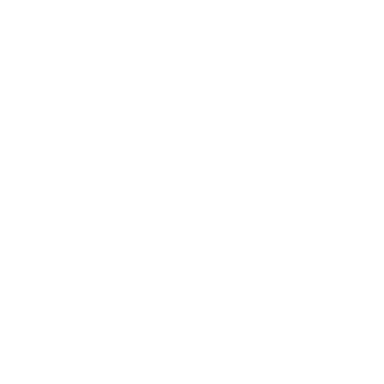 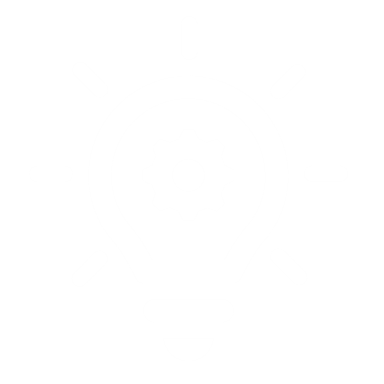 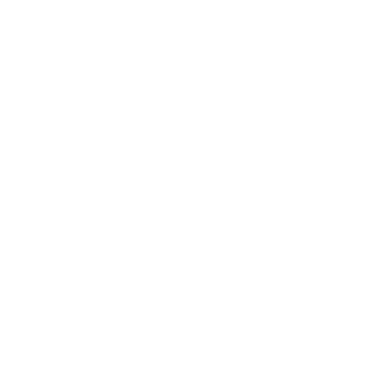 Institute for Collaborations
Insurance Solutions
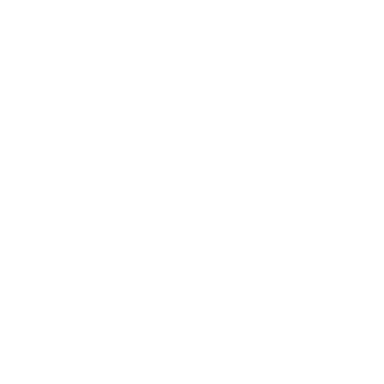 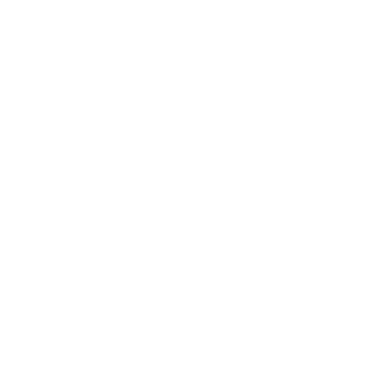 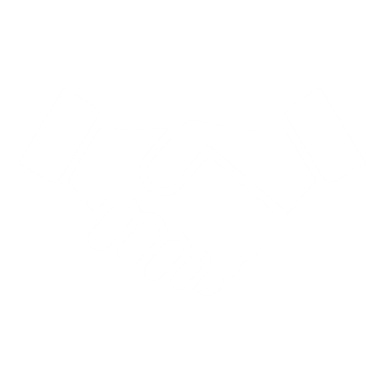 Revisit to Cluster Development
Knowledge Sharing
CA. CMA. Mukesh Phalor
Partner – KEYMEN & Associates LLP
Hyderabad


mukesh@keymen.im
THANK YOU!
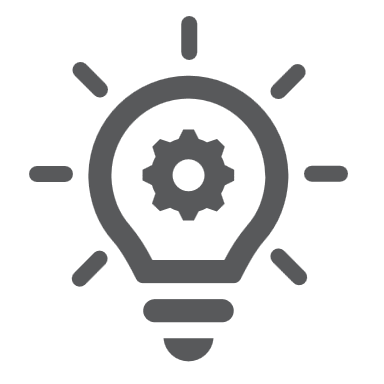 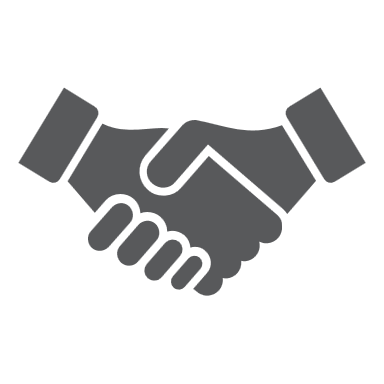 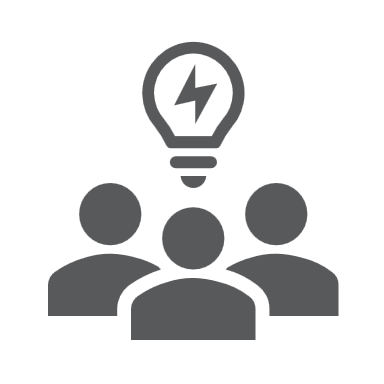 Add Tittle Here
Add Your Text Here
Add Tittle Here
Add Your Text Here
Add Tittle Here
Add Your Text Here
Heading
This is a Sample Text
This is a Sample Text
Heading
This is a Sample Text
This is a Sample Text
D
A
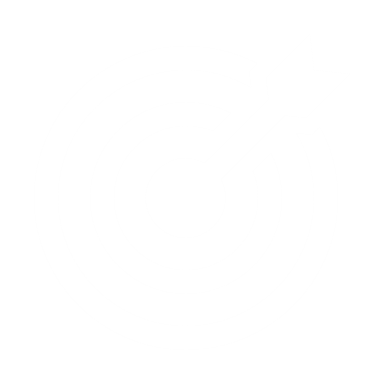 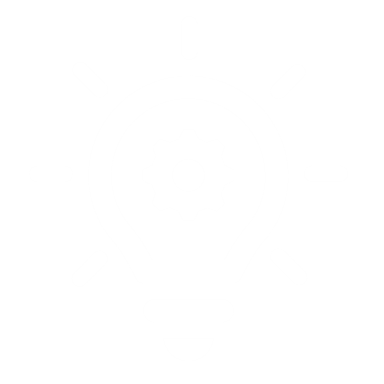 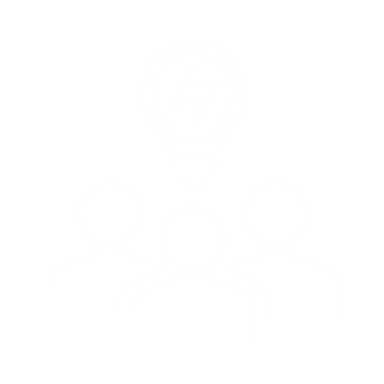 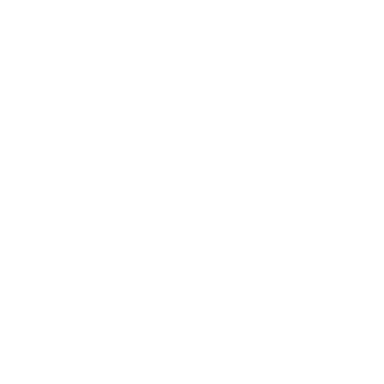 Heading
This is a Sample Text
This is a Sample Text
Heading
This is a Sample Text
This is a Sample Text
C
B
Heading
This is a Sample Text
Heading
This is a Sample Text
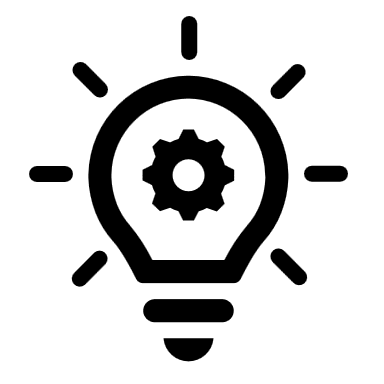 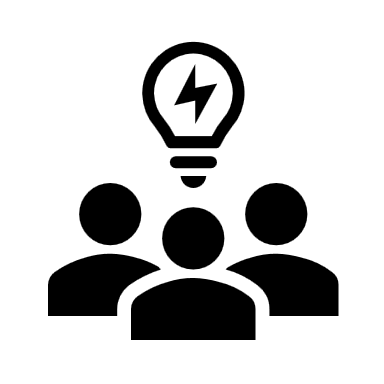 Heading
This is a Sample Text
Heading
This is a Sample Text
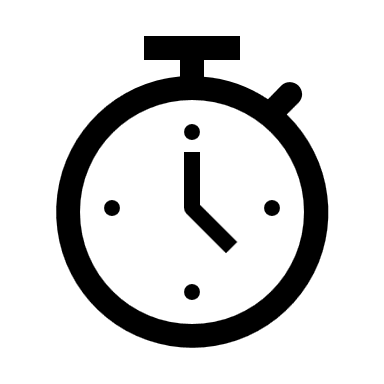 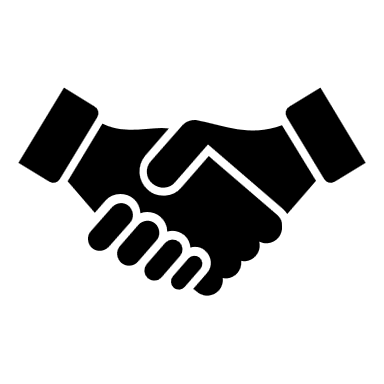 SOSTAC
Heading
This is a Sample Text
Heading
This is a Sample Text
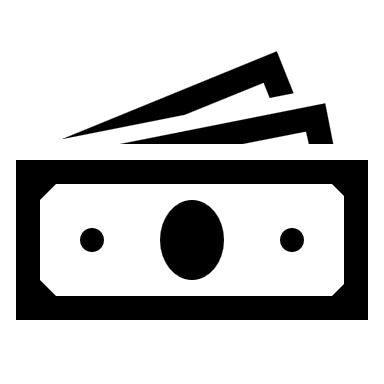 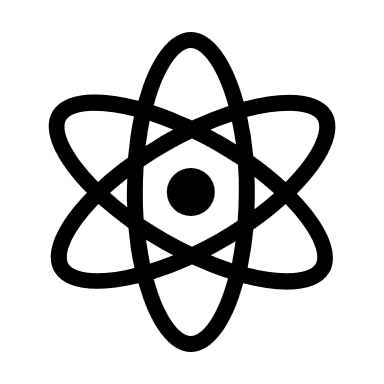 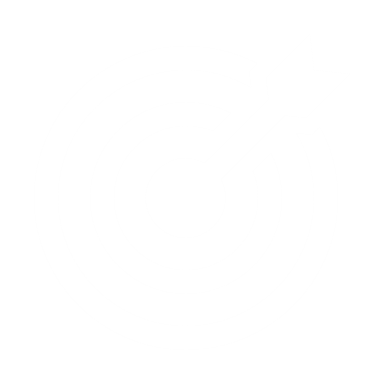 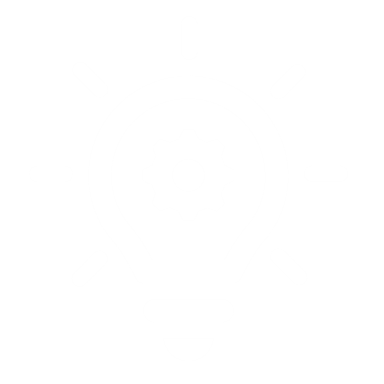 Science
This is a Sample Text
Technology
This is a Sample Text
D
A
Mathematics
This is a Sample Text
Engineering
This is a Sample Text
C
B
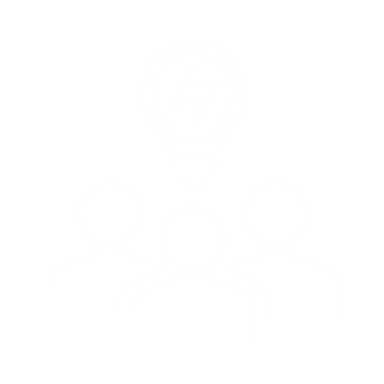 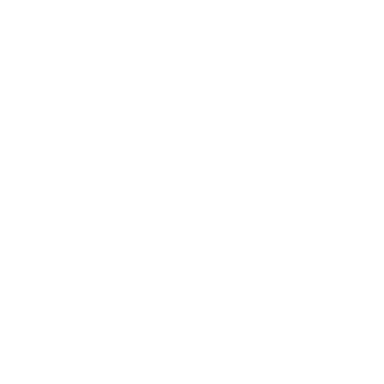 Add Tittle Here
Add Your Text Here
Add Tittle Here
Add Your Text Here
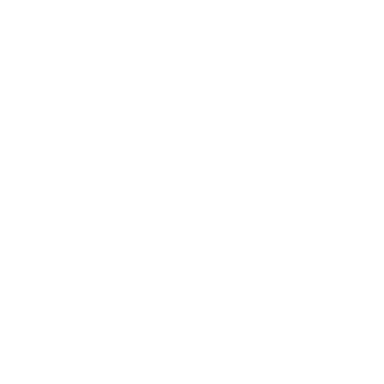 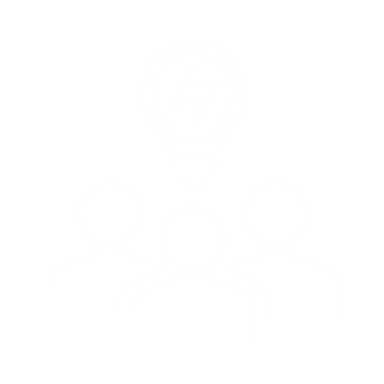 Add Tittle Here
Add Your Text Here
Add Tittle Here
Add Your Text Here
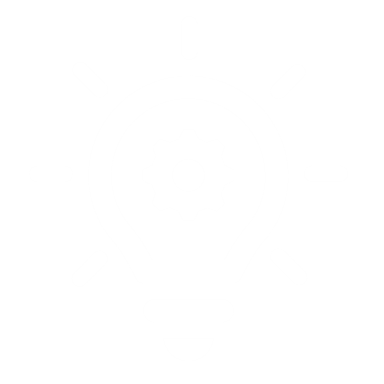 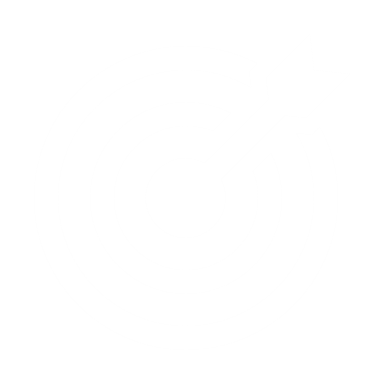 Science
This is a Sample Text
D
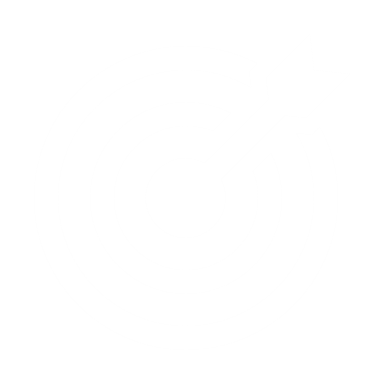 Mathematics
This is a Sample Text
C
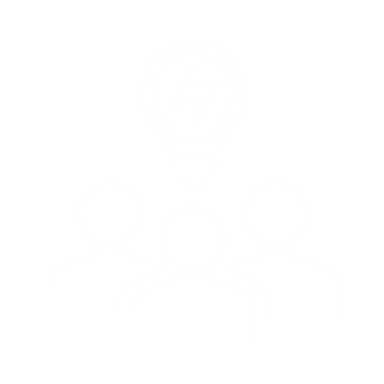 Engineering
This is a Sample Text
B
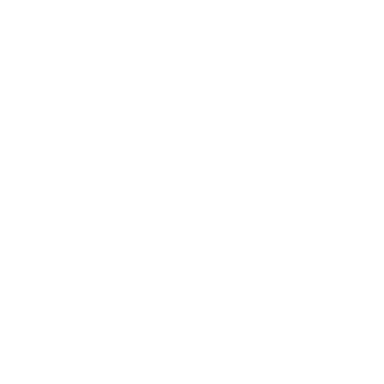 Technology
This is a Sample Text
A
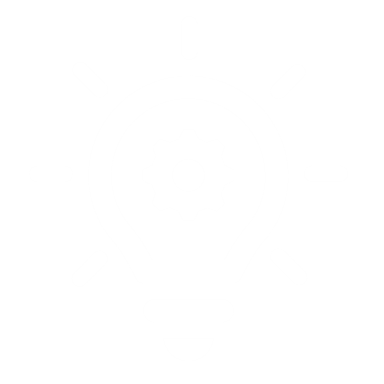 Technology
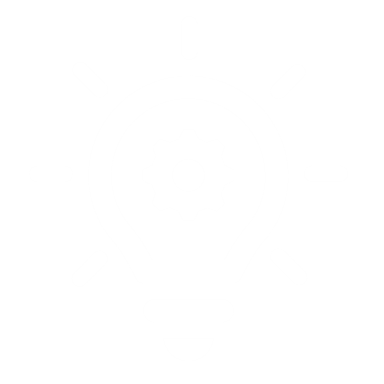 This is a Sample Text
This is a Sample Text
Engineering
Science
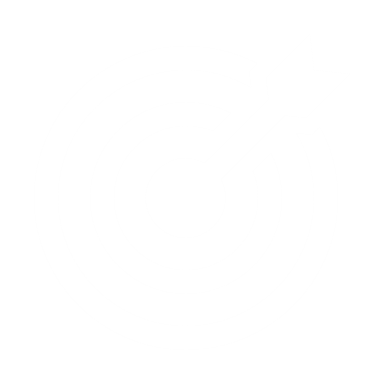 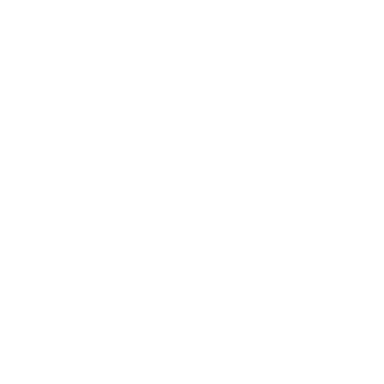 This is a Sample Text
This is a Sample Text
This is a Sample Text
This is a Sample Text
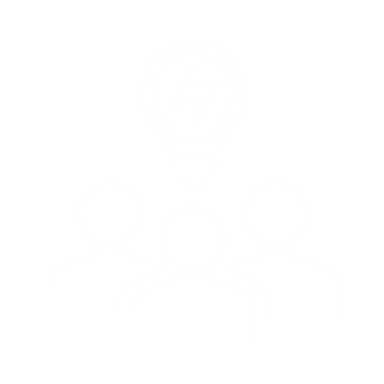 Mathematics
This is a Sample Text
This is a Sample Text
D
Science
This is a Sample Text
This is a Sample Text
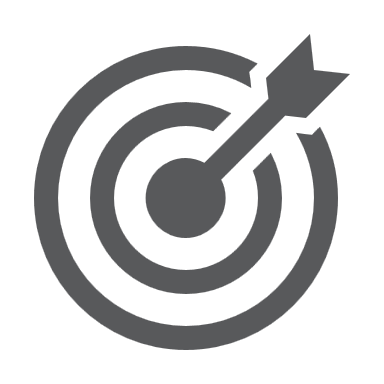 A
Technology
This is a Sample Text
This is a Sample Text
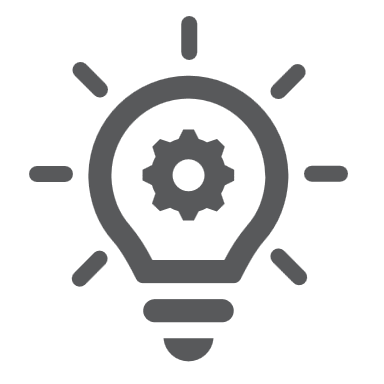 Mathematics
This is a Sample Text
This is a Sample Text
C
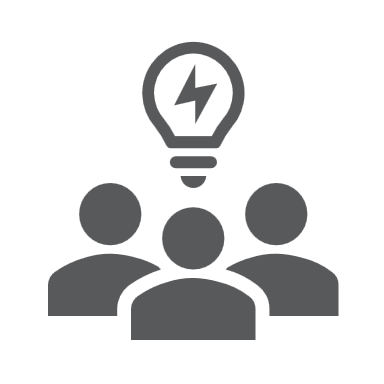 B
Engineering
This is a Sample Text
This is a Sample Text
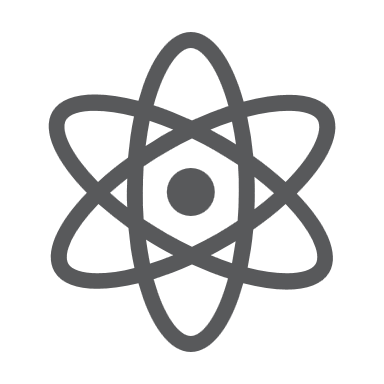 D
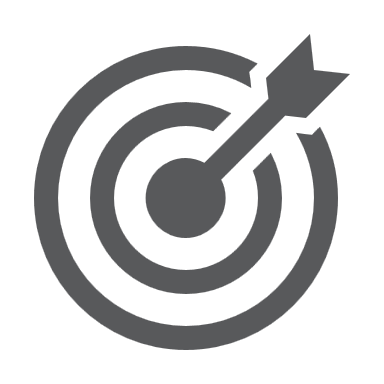 Heading
This is a Sample Text
C
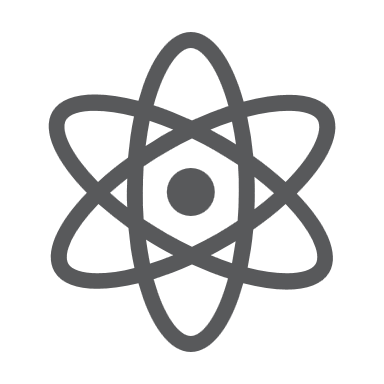 Heading
This is a Sample Text
B
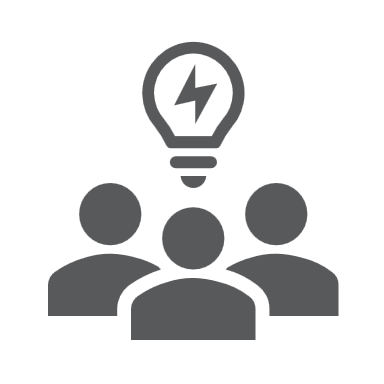 Heading
This is a Sample Text
A
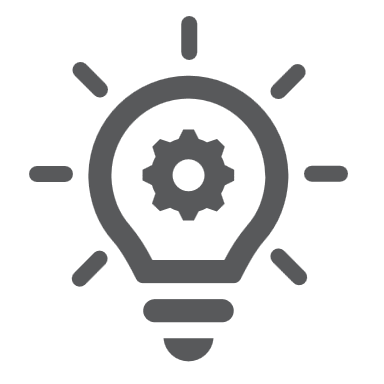 Heading
This is a Sample Text
Heading
This is a Sample Text
This is a Sample Text
Heading
This is a Sample Text
This is a Sample Text
D
A
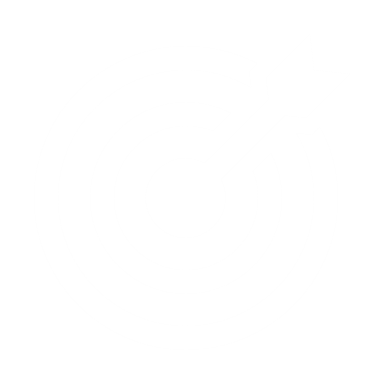 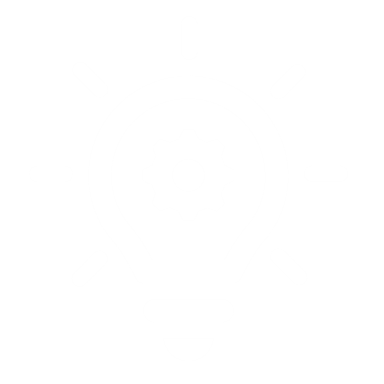 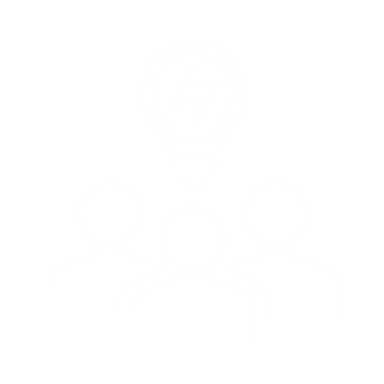 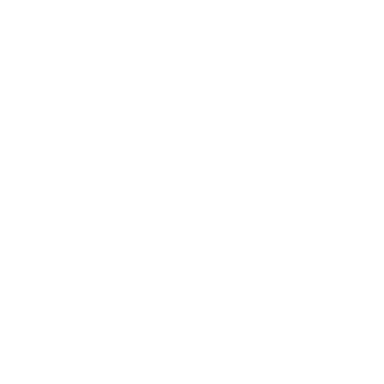 Heading
This is a Sample Text
This is a Sample Text
Heading
This is a Sample Text
This is a Sample Text
B
C
Heading
This is a Sample Text This is a Sample Text
This is a Sample Text This is a Sample Text
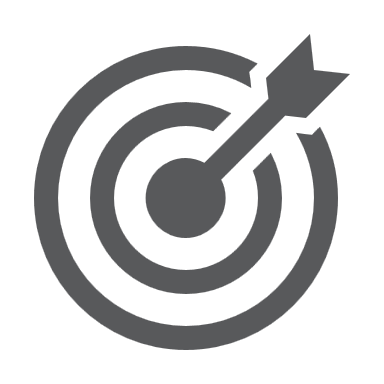 D
A
Heading
This is a Sample Text This is a Sample Text
This is a Sample Text This is a Sample Text
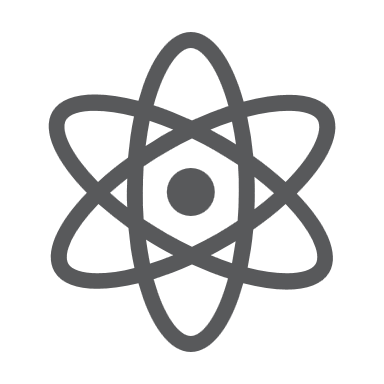 Heading
This is a Sample Text This is a Sample Text
This is a Sample Text This is a Sample Text
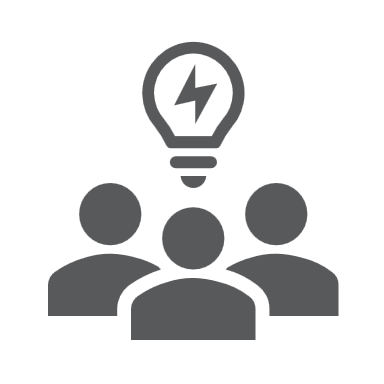 Heading
This is a Sample Text This is a Sample Text
This is a Sample Text This is a Sample Text
C
B
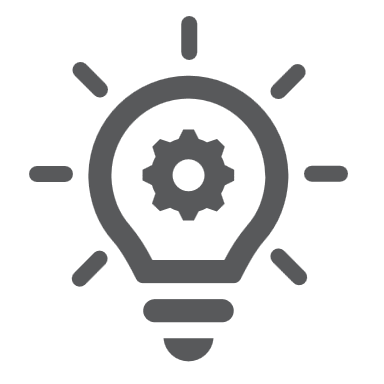